University of Central FloridaCOP 2500 Concepts in Computer Science
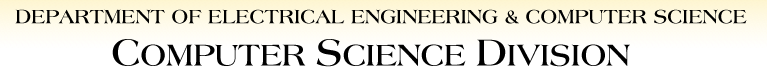 Agenda
Administrative Information
Document Object Model
Questions?
Administrative Information
Instructor
Instructor
Josh Lazar
Office location:  By Appointment
Office hours
Tuesday and Thursday 6:00 – 7:00 PM by appointment
Email:  jlazar@labs.cs.ucf.edu
Teaching Assistants
Teaching Assistants
Name: Kumar Poojari
Email:  kumar.raghav@knights.ucf.edu
Name: James Choi
Email: jchoi2012@knights.ucf.edu
Lab Schedule
Lab location: ENG1 O187 
Section 11 – Tuesday 2:30 P.M – 3:45 P.M. 
Section 12 – Tuesday 6:00 P.M – 7:15 P.M.
Section 13 – Thursday 1:00 P.M. – 2:15 P.M. 
Section 14 – Thursday 2:30 P.M – 3:45 P.M.  
Section 15 – Thursday 6:00 P.M – 7:15 P.M.
Document Object Model
Document Object Model
In HTML DOM everything is a node
The document
Elements
Attributes
Text in HTML elements
Comments are comment nodes
When an HTML document is loaded into a web browser it becomes a document object
Document is the parent or root node, it encompasses all other nodes or elements
Document Object Model
Has many object properties and methods
document.getElementById("guesses").innerHTML = guessStr;
getElementById() - Returns the element that has the ID attribute with the specified value
getElementById().innerHTML – gets the text associated with that element
<p >This is the text</p>
HTML Tag Elements
<div>
A division or section in an HTML document
id – unique id for the div
style – inline CSS for the div element
<img>
Inserts an image
src – URL of the image
style – inline CSS for the img element
<hr/>
Horizontal rule
<h1>
Heading style 1
align – alignment of heading
<br>
Line break
HTML Tag Elements
<table>
HTML table
<tr>
Table row
<td>
Table data
HTML Tag Elements
<input type=“submit”>
HTML button
name - Specifies the name of an <input> element
value - Specifies the value of an <input> element
id - Specifies a unique id for an element
class - Specifies one or more classnames for an element (refers to a class in a style sheet)
Questions?